IRB Member Training Session 1: Project Overview, HRPP Toolkit Intro and Crosswalk
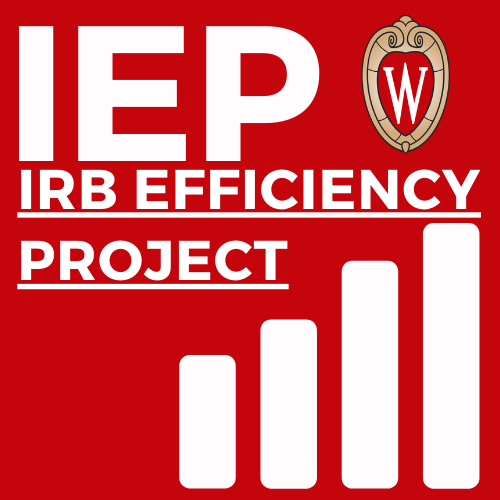 Session #1 OBJECTIVES:
Review key process changes and initiatives related to the IRB Efficiency Project
Understand the tools and resources available to IRB members (“HRPP Toolkit”)
Outline expectations for IRB members when reviewing research
Walk-through of the relationship between new tools and templates and the regulatory criteria for IRB approval
Preface:
IRB Member Training & Communication Resources
IRB Member Training
Session 1: HRPP Toolkit overview and crosswalk between templates and reviewer tools
Session 2: Refresher training on the regulatory criteria for IRB approval
Session 3: ARROW update overview and practical walk through of review processes in ARROW using HRPP Toolkit
4
IRB Member Training
IEP project overview 
Delivered in committee meetings by Dr. Conner
Overview of key IRB member questions
Email summary delivered by Lynn Haynes
Additional resources and tools for today’s training:
Training slides (and recordings)
Sample Toolkit materials
“Crosswalk” reference documents
5
Overview of IRB Efficiency Project Updates
Measures of a Successful HRPP
Compliance – Ensuring that relevant policies, procedures, and practices are consistent with federal, state and AAHRPP requirements.
Efficiency – Managing administrative processes in a way that minimizes turnaround times and reduces unnecessary administrative burdens both for investigators and study team members as well as IRB administrators and members.
Effectiveness – Doing the right things in terms of maximizing customer service levels and enhancing the human research community’s knowledge of human research protections issues.
Some Key Strengths of UW’s HRPP
Culture of compliance and a strong commitment to human research protections
Commitment to continuously improving the quality of the HRPP
High levels of IRB staff "customer service" to support IRB members and UW research community
8
Opportunities for Improving the UW HRPP
Opportunities to improve overall turnaround time from submission to approval while maintaining regulatory compliance
Opportunities to streamline existing policies and procedures along with certain elements of ARROW system functionality
Desire to maintain high levels of customer service both to the UW research community (in the form of faster turnaround times and streamlined processes) and to the IRB member community (in the form of ongoing support to IRB members in the use of new tools and procedures, establishing greater consistency in committee meeting structure, etc.)
9
Process                     Performed by:
New Process
Summary of Key Programmatic Improvements
UW’s New HRPP Policies and Procedures (HRPP Toolkit)
UW’s HRPP Toolkit  - What is it?
UW’s HRPP Toolkit is a comprehensive set of workflows, standard operating procedures, checklists, worksheets and templates:
Implemented by many human research protection programs of all sizes
The HRPP Toolkit was designed with the following concepts in mind:
Maximum regulatory flexibility consistent with compliant procedures;
Easy to follow, non-redundant procedures;
Focus on business process and IRB workflow; 
Use of documents to support consistent IRB applications and reviews; and 
Support application of ethical principles.
HRPP Toolkit Guiding Principles
Protect subjects
Be compliant
Be efficient
Provide excellent customer service
Simplify workflow
Use the regulatory criteria for approval
HRPP Toolkit Components
Accessing the HRPP Toolkit…
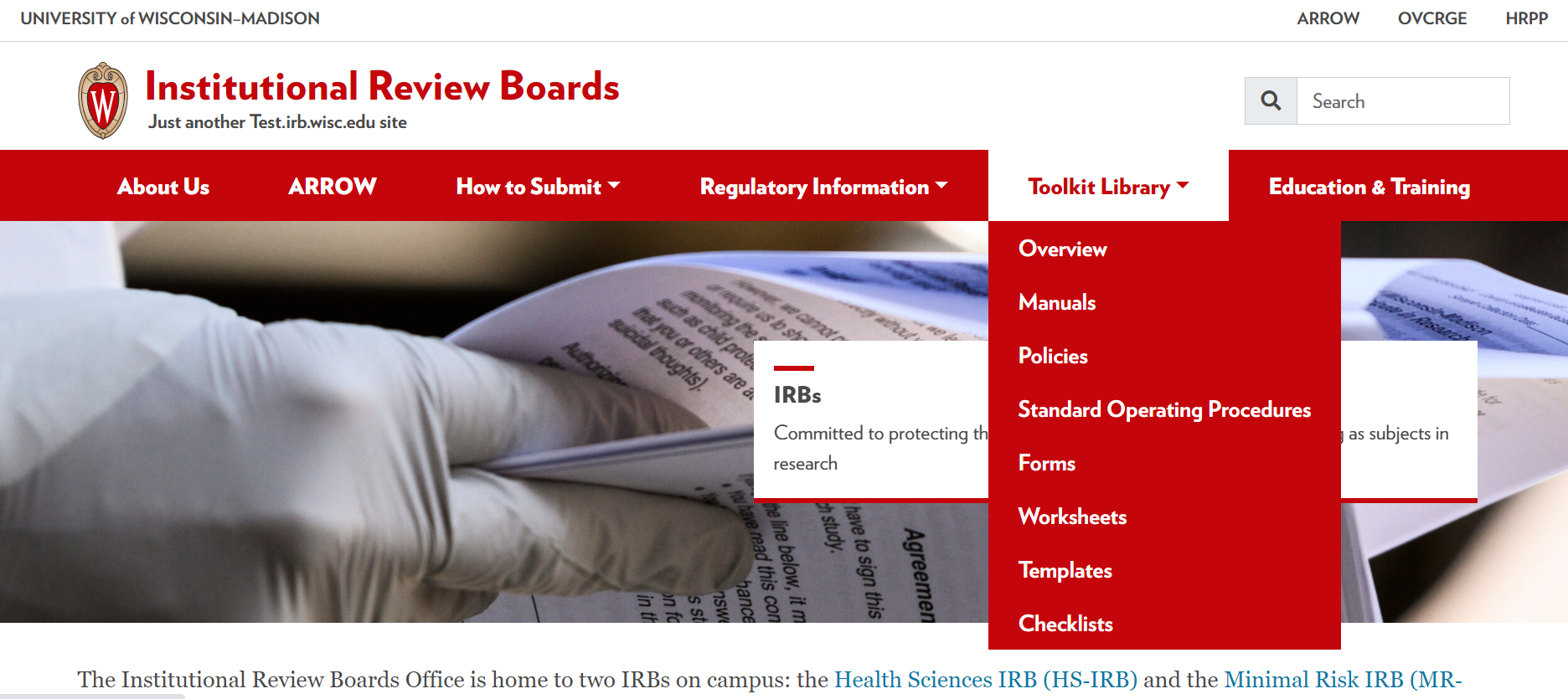 16
HRPP Toolkit Components
Standard Operating Procedures (SOPs) 
Organized by business process (e.g., pre-review, review, post-review) rather than by topic (e.g., continuing review, drugs, and protocol deviations)
Cross-reference worksheets and checklists to be used; does not duplicate information
Most are for IRB staff and committee members, but some are for researchers (e.g. definitions, informed consent process and documentation)
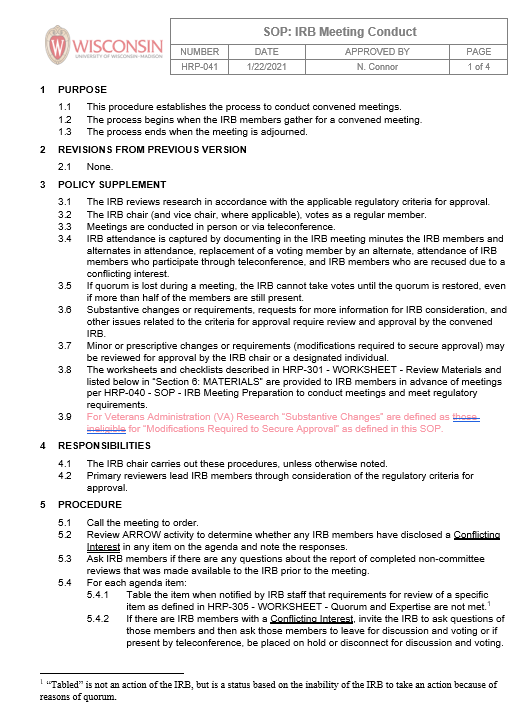 HRPP Toolkit Components
Worksheets
Regulatory decision making that does not need to be documented
Used in review to support decision making but does not need to be completed and kept in the regulatory file
Includes worksheets for topics such as expedited review eligibility, exemption determinations, payments, advertisements, etc.
Used by IRB staff and committee reviewers; accessible to researchers for reference
“Paper-based”
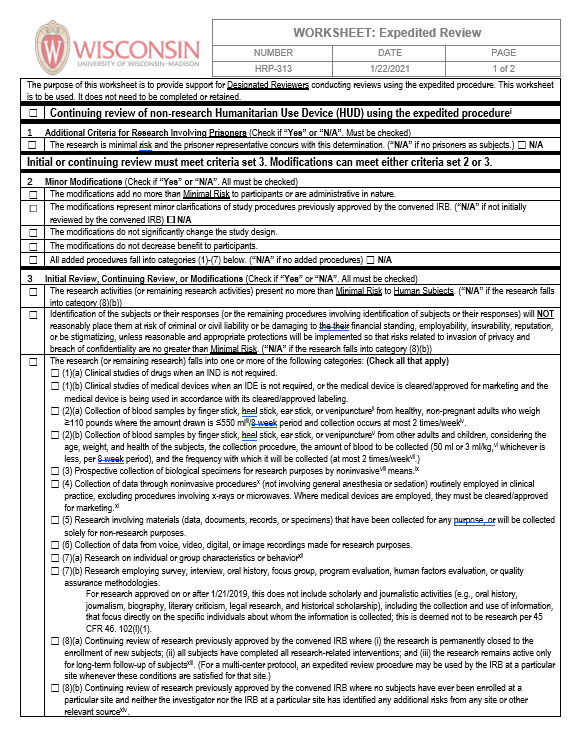 HRPP Toolkit Components
Checklists
Regulatory decision making that must be documented
Need to be completed and kept in the regulatory file
Includes checklists for topics such as research with children (Subpart D), prisoners (Subpart C), adults with impaired decision-making capacity, etc.
Used by IRB staff and committee reviewers; accessible to researchers for reference
Embedded in ARROW for ease of use 
     (and available in paper form for reference)
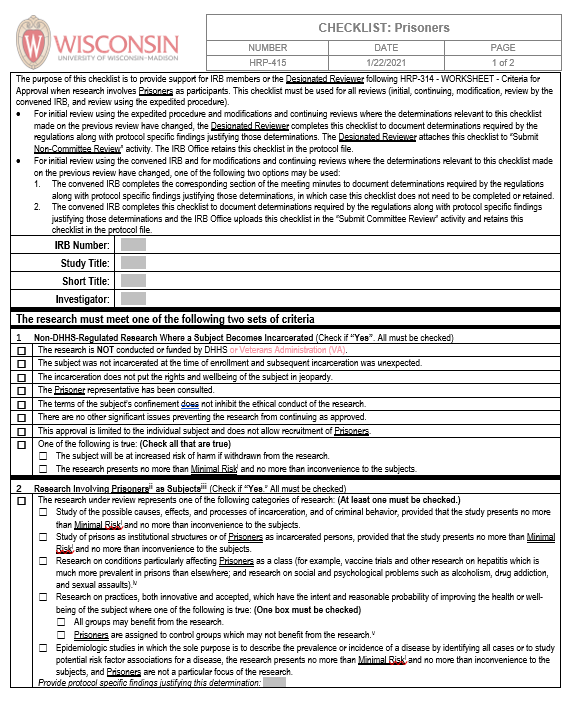 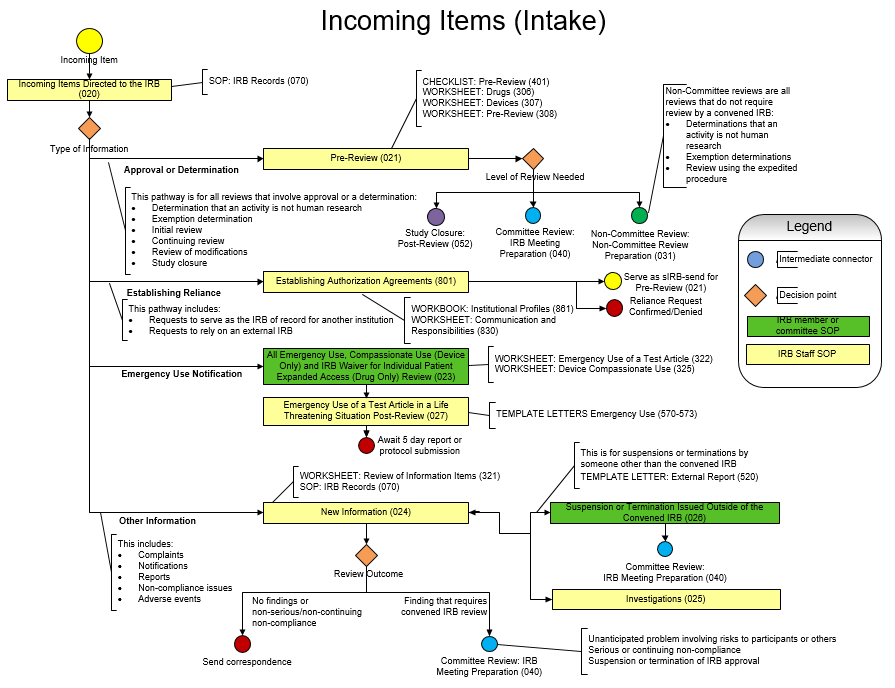 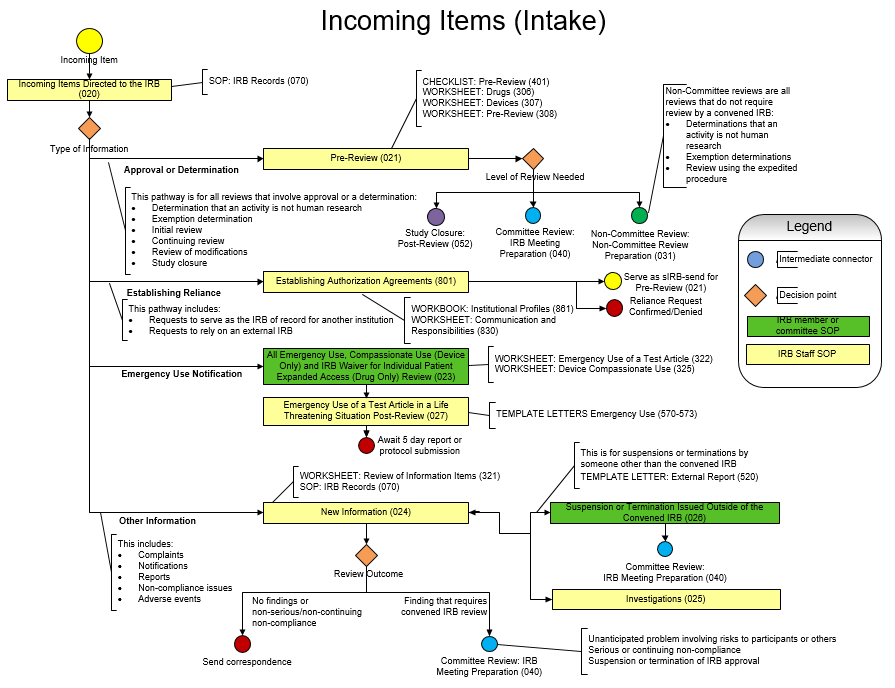 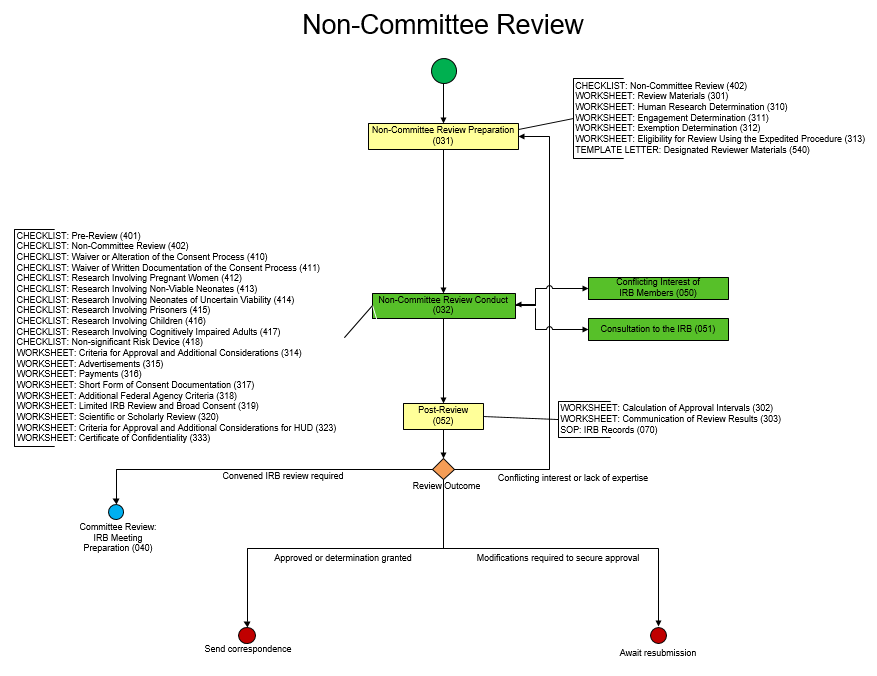 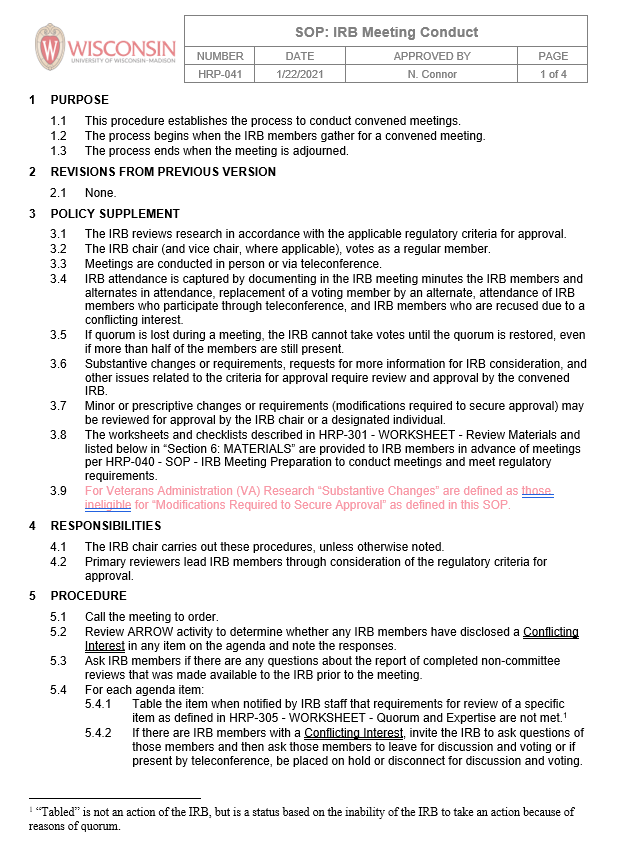 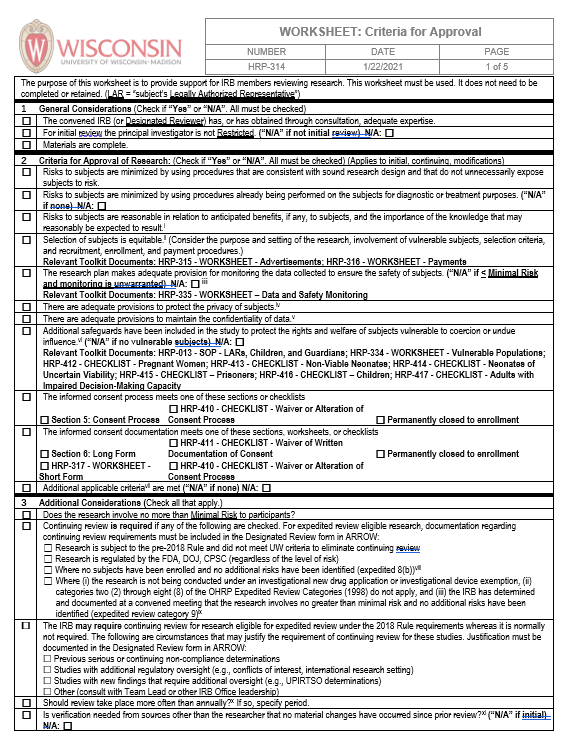 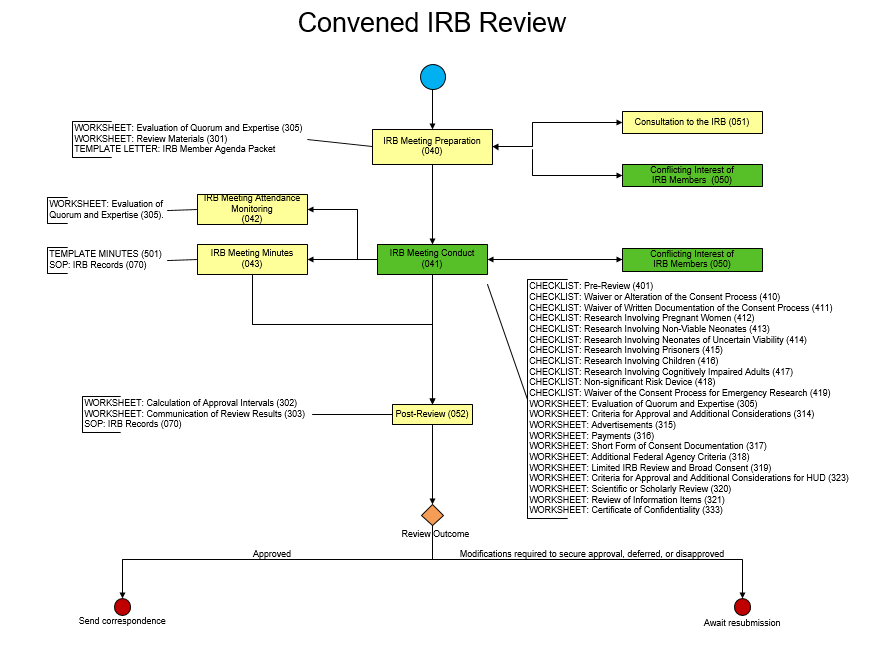 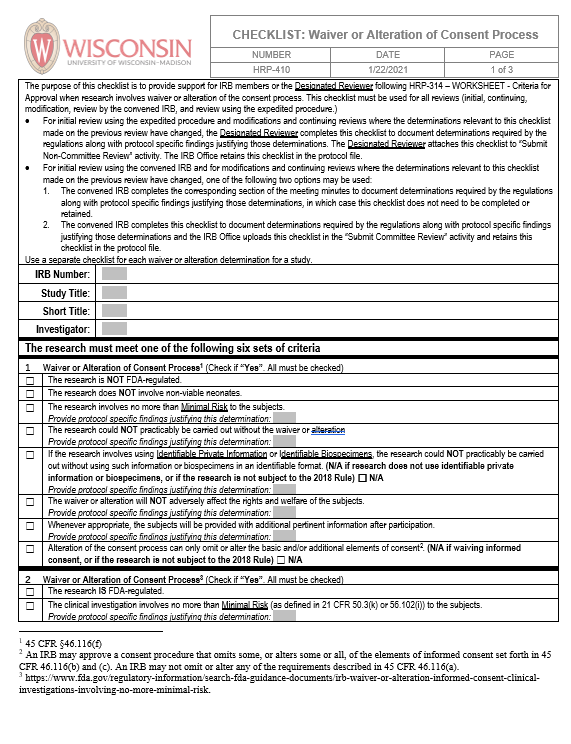 Using the HRPP Toolkit Materials in Practice
IRB review requires an approach that is both systematic and flexible
Ethical decision making is about systematically considering the regulatory criteria for approval
The regulatory criteria for approval derive from the Belmont Principles (respect for persons, beneficence, and justice)
The regulatory criteria for approval contain all rules necessary to protect human subjects
Meet the criteria while balancing the Belmont principles.
The regulatory criteria are full of subjective judgment calls: “reasonable,” “adequate,” “sound,” “equitable,” etc.  
This is intentional, recognizing that every study is different, and some flexibility is necessary when performing IRB reviews.
Who needs to review the IRB submission materials?
Chair?
Vice Chair?
Primary reviewer?
Alternate substituting for another members?
Unaffiliated member?
Scientific Member?
Non-scientific Member?
Everyone
What does it mean when you vote to approve research?
Consent Process
(45 CFR §46.116, 21 CFR §50.20, §50.25)
Intro – Consent process
(a) – Required disclosures
(b) – Additional  disclosures
(c) – Waiver #1
(d) – Waiver #2
Main Criteria 
(45 CFR §46.111/ 21 CFR §56.111)
(a)(1) – Minimization of risks 
(a)(2) – Risk-benefit relationship
(a)(3) – Equitable selection
(a)(4) – Consent process
(a)(5) – Consent documentation
(a)(6) – Data monitoring
(a)(7) – Privacy/confidentiality 
(b)     – Vulnerable subjects
IRB has determined that all regulatory 
criteria for approval are met.
Consent Documentation
(45 CFR §46.117, 21 CFR §50.27, § 56.109)
(a) – General
(b)(1) – Long form 
(b)(2) – Short form
(c)(1) – Waiver #1
(c)(2) – Waiver #2 (Not FDA)
27
27
When do criteria for review apply?
Initial review
Continuing review
Change of protocol
Review of modifications
Review by a convened IRB
Review by the expedited procedure
Considerations for IRB Chairs and Members during IRB meetings
Expect all members to review materials and use the “Criteria for Approval” worksheet (HRP-314) in advance of the meeting.
Review the criteria one at a time (at first…).
Justify every concern or request with a criterion.
Each member votes to approve only if that individual agrees that all criteria are met.
Over time, speed up step 2 (limit focus to criteria that are NOT met).
Crosswalk:  Relationships between Template Protocols and the Criteria for Approval
Before, the staff analysis walked through how regulatory criteria were met
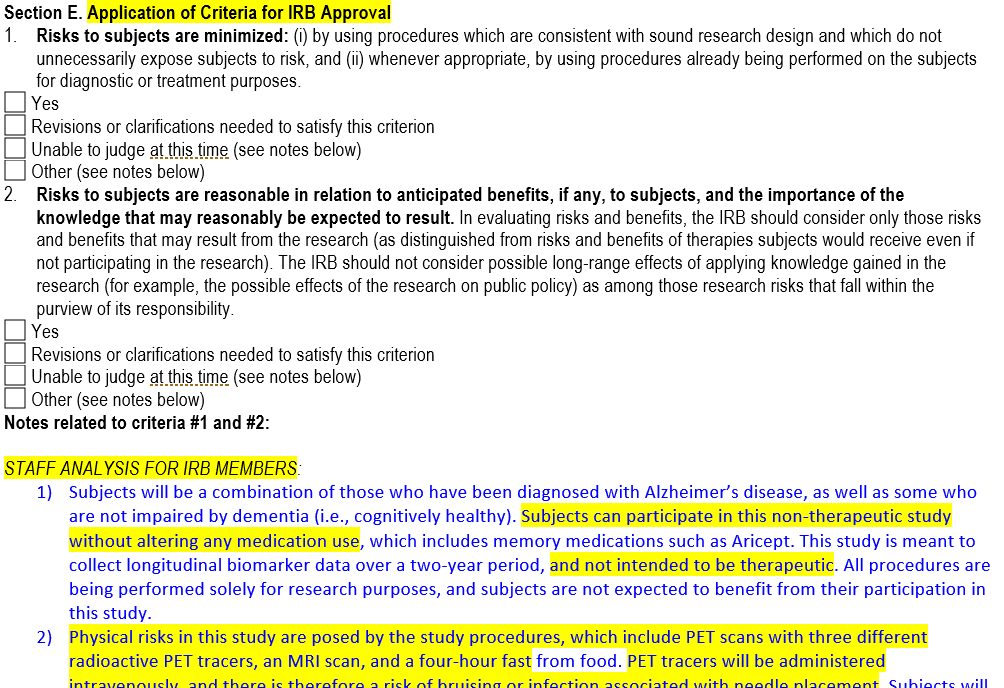 Crosswalk: Criteria for Approval
Over the coming weeks and months, we will transition IRB members to review submitted source materials for this information; for example:
HRP-503 – Biomedical Protocol template (PBA)
HRP-502 – Consent Document template

Crosswalk demonstrates where to identify content in the source material for evaluation against 45 CFR §46.111 criteria
NEW: Protocol Templates
Biomedical (referenced in this presentation)
Registry and Repositories 
Banking of data &/or specimens for future use
Site Supplement
Multi-site studies where coordinating center is NOT UW
Provides local context missing from non-local protocols such as:
Local standard of care
Plans for sharing results with subjects

Drug & Device Studies?
We will encourage study teams to use the template offered by ICTR
Federal Approval Criteria – Example 1
Crosswalk to HRP-503 – Biomedical Protocol Template
Criterion 1(i)(ii): Risks to subjects are minimized through sound design and through re-use of clinical data, when possible
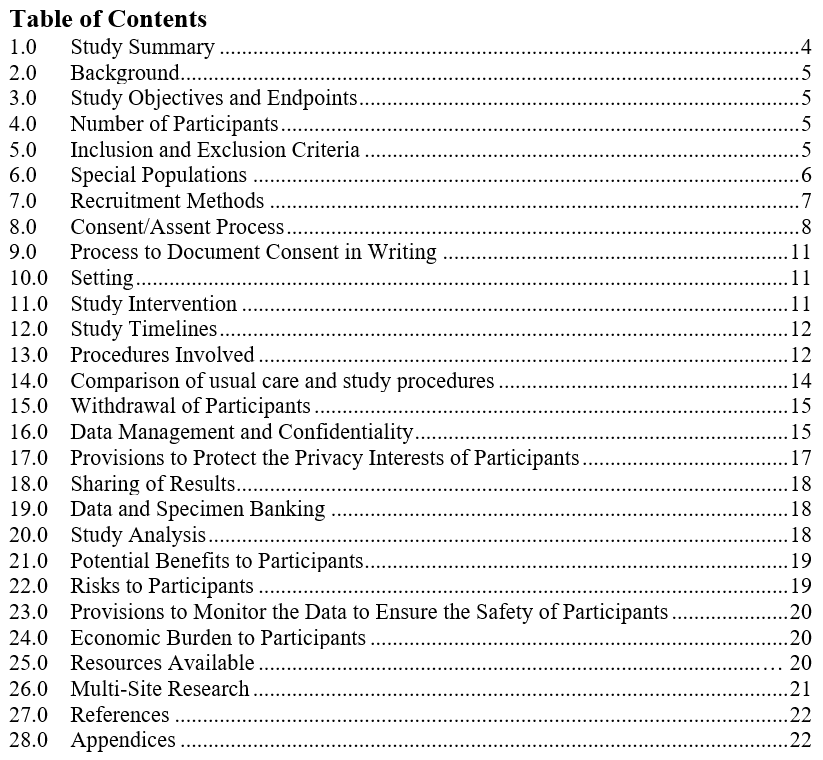 Example 1
Federal Approval Criteria – Example 2
Crosswalk to HRP-503 – Biomedical Protocol Template
Example 2
Criterion 2: Risks to subjects are reasonable in relation to anticipated benefits
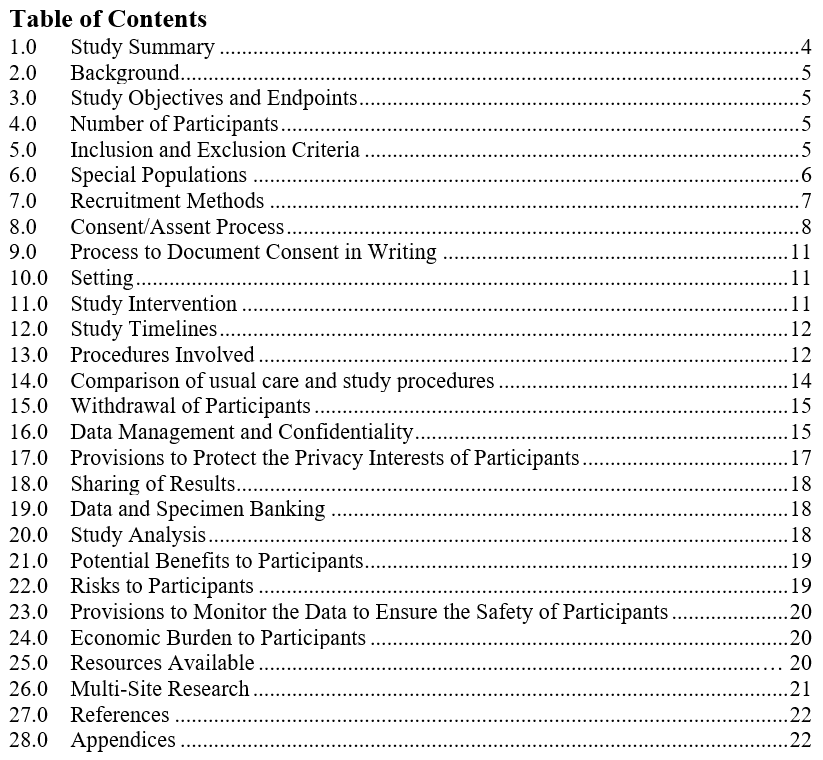 Study Design sections 
Potential Benefits to Participants
Risks to Participants
Criterion 3: Selection of subjects is equitable and non-coercive
Number of Participants
Inclusion and Exclusion Criteria
Recruitment Methods & Compensation
Economic Burden to Participants
Resources Available
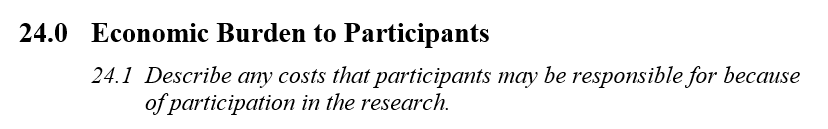 Crosswalk: Informed Consent Elements
HRP-502 – Consent Document template
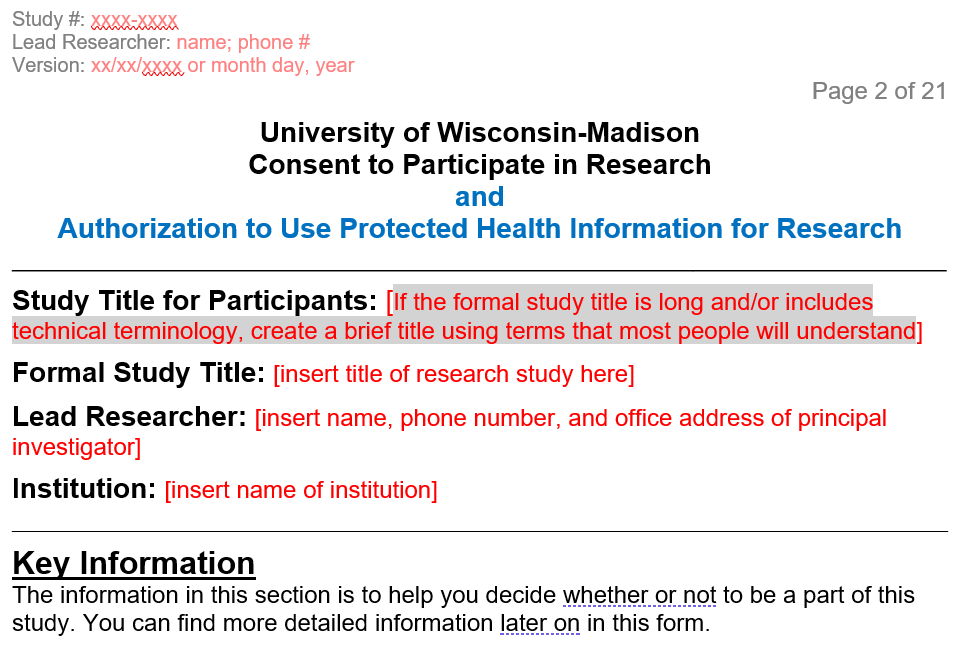 Informed Consent Elements - Example 1
Crosswalk to HRP-502 – Consent Document template
Example 1
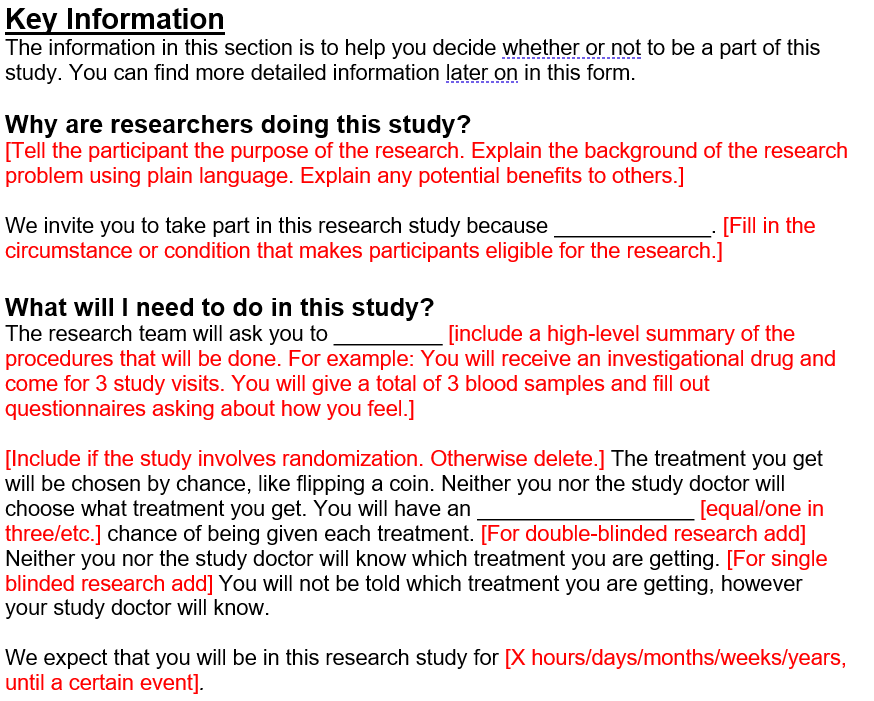 Criterion 1:

A statement that the study involves research, an explanation of the purposes of the research and the expected duration of the subject's participation, a description of the procedures to be followed, and identification of any procedures that are experimental
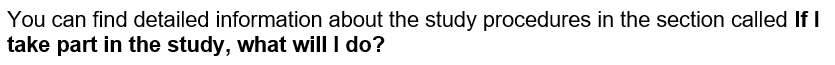 Informed Consent Elements – Example 2
Crosswalk to HRP-502 – Consent Document template
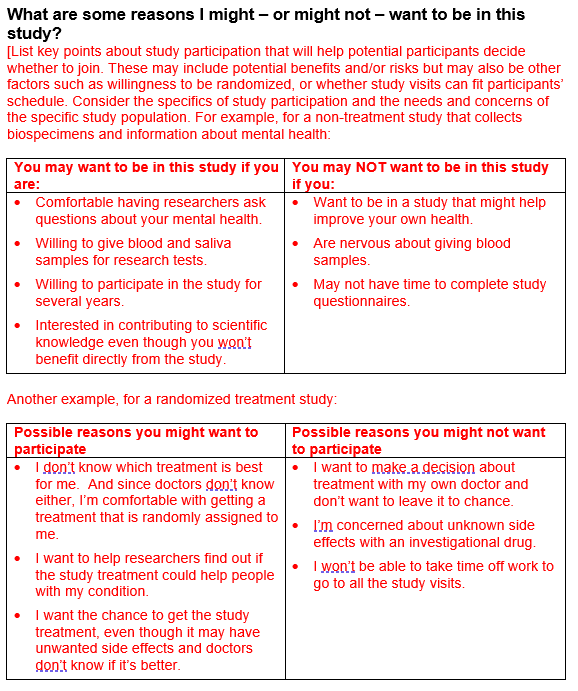 Criterion 2:

A description of any reasonably foreseeable risks or discomforts to the subject
Example 2: Key Information
Crosswalk to HRP-502 – Consent Document template
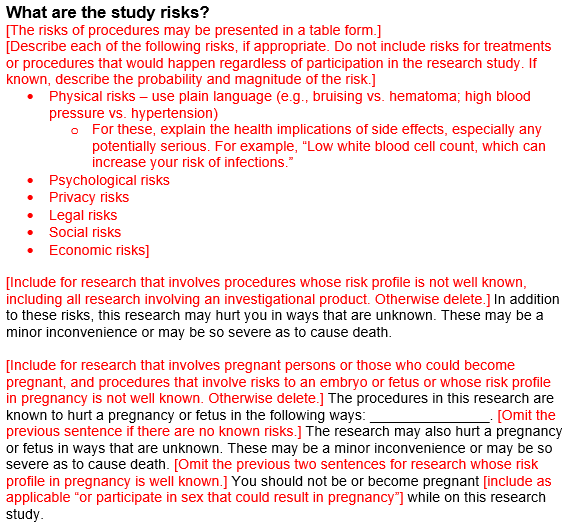 Criterion 2:

A description of any reasonably foreseeable risks or discomforts to the subject
Example 2: Detailed Information
Questions?
IRB Member Training: Coming Soon…
Session 2: Refresher training on the regulatory criteria for IRB approval
Recorded training

Session 3: ARROW update overview and practical walk through of review processes in ARROW using HRPP Toolkit
Live sessions and recorded training
45
Appendices
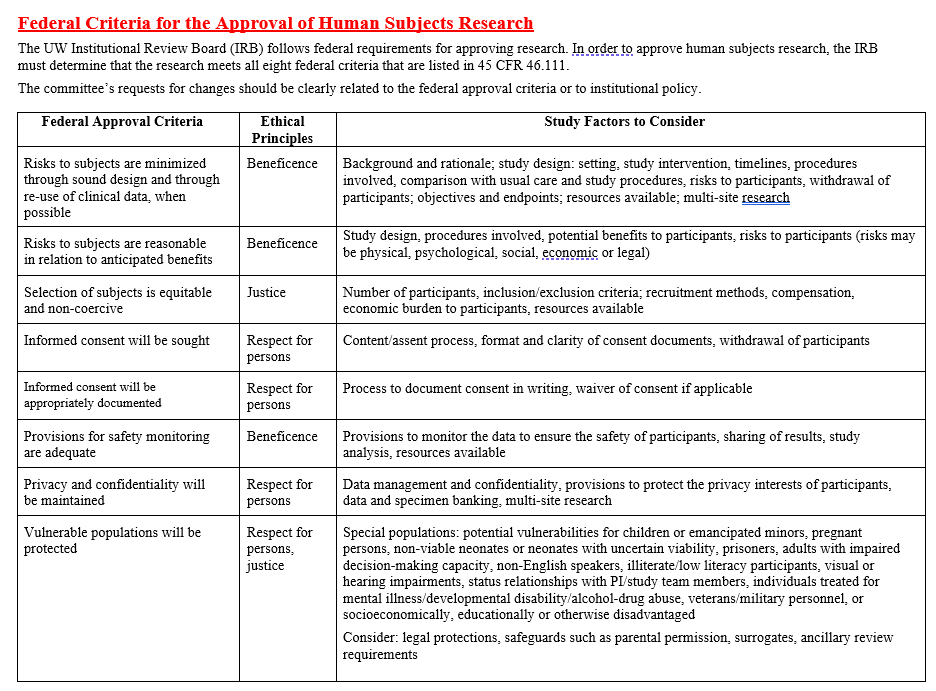 Appendix A
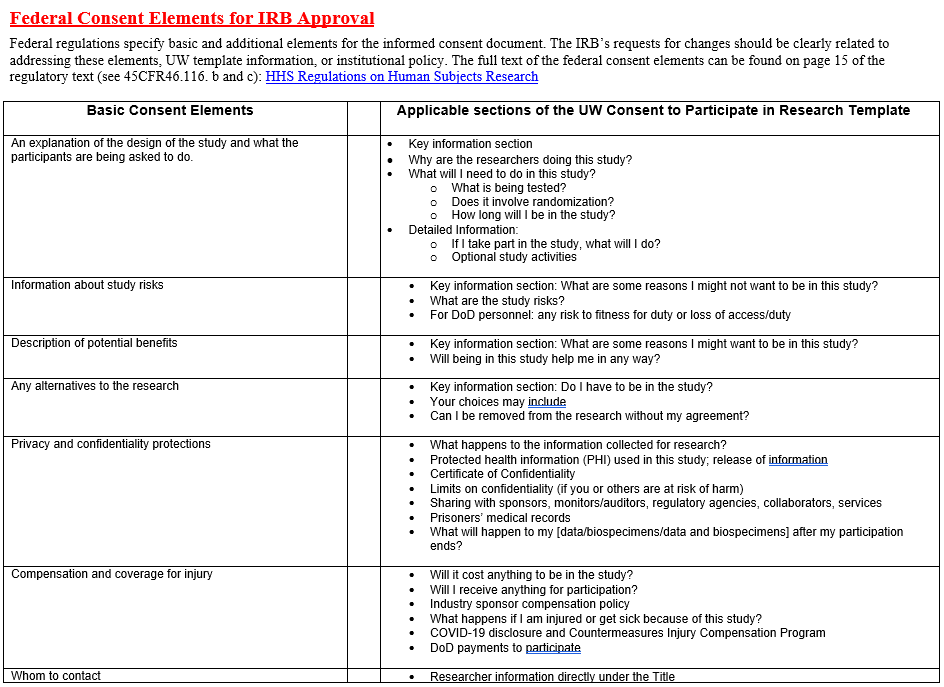 Appendix B
Pg 1 of 2
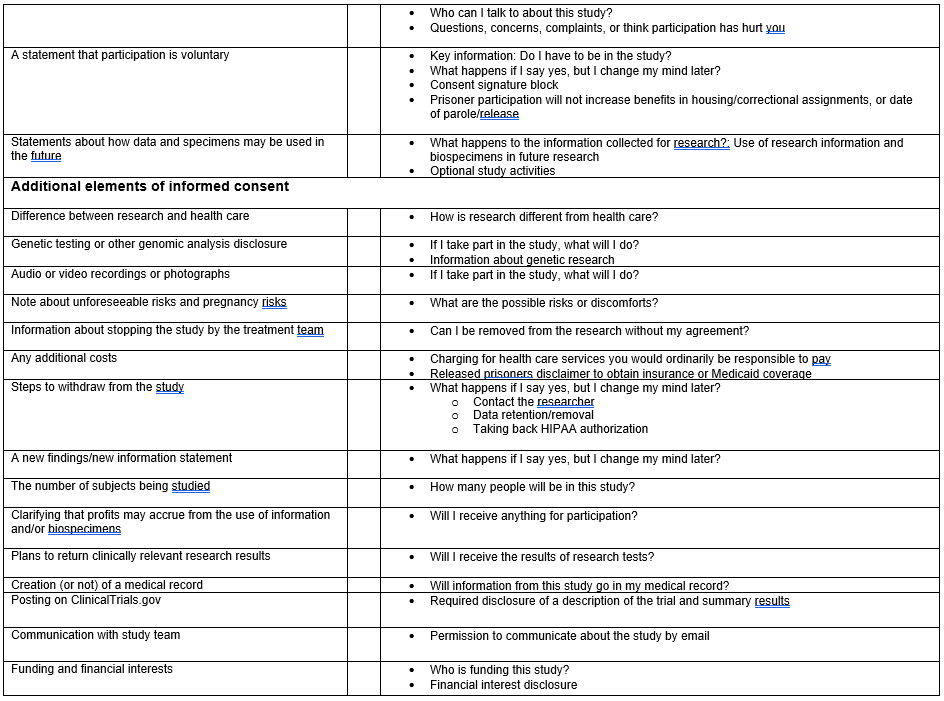 Pg 2 of 2